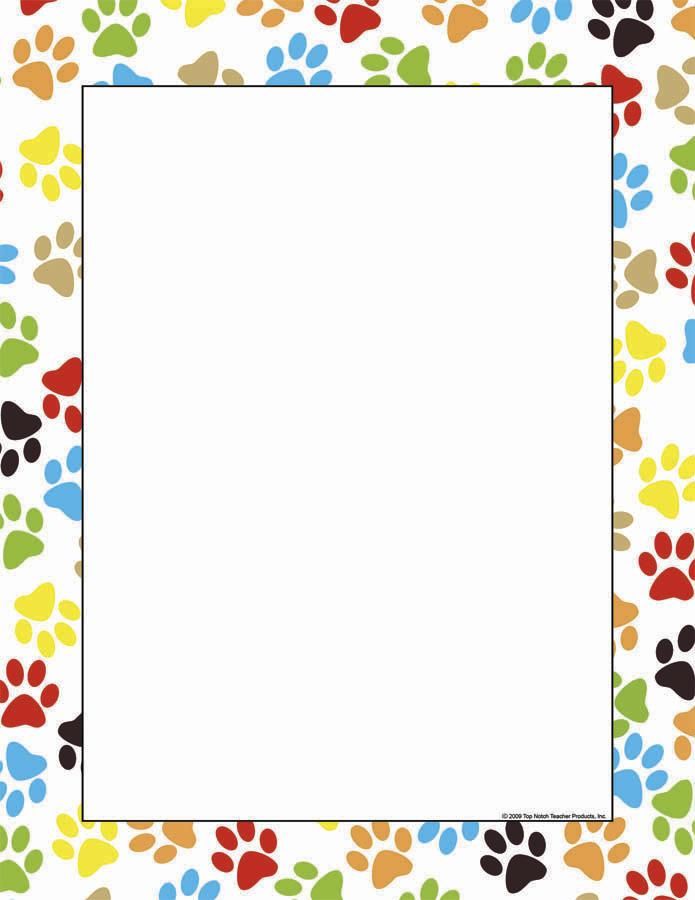 TÌM HIỂU KHÁM PHÁ 
ĐỀ TÀI : TÌM HIỂU CHÓ - MÈO
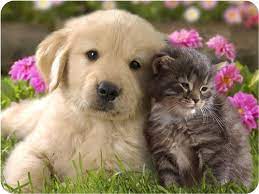 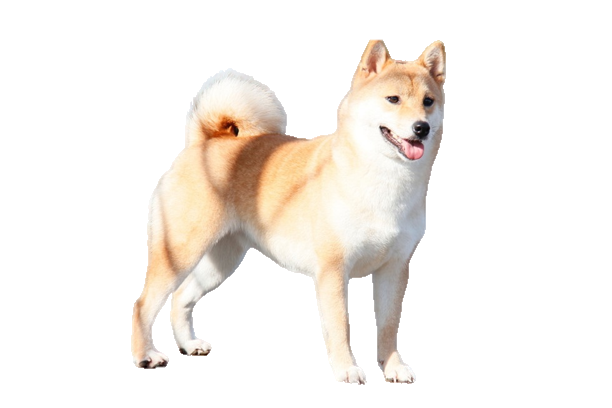 Thức ăn của chó
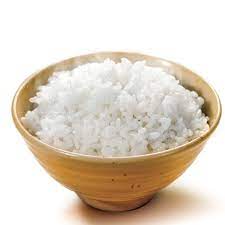 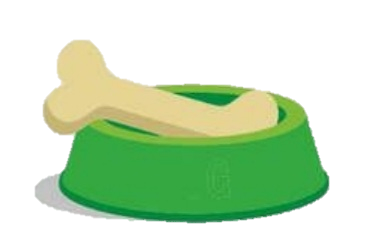 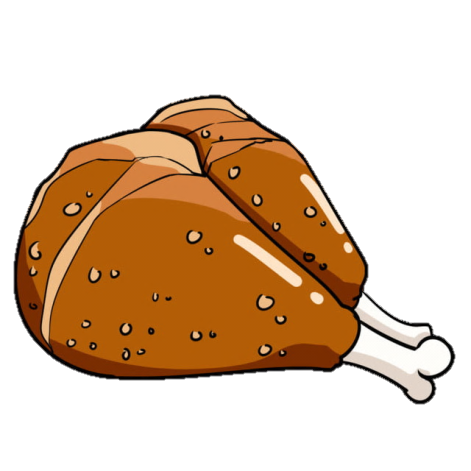 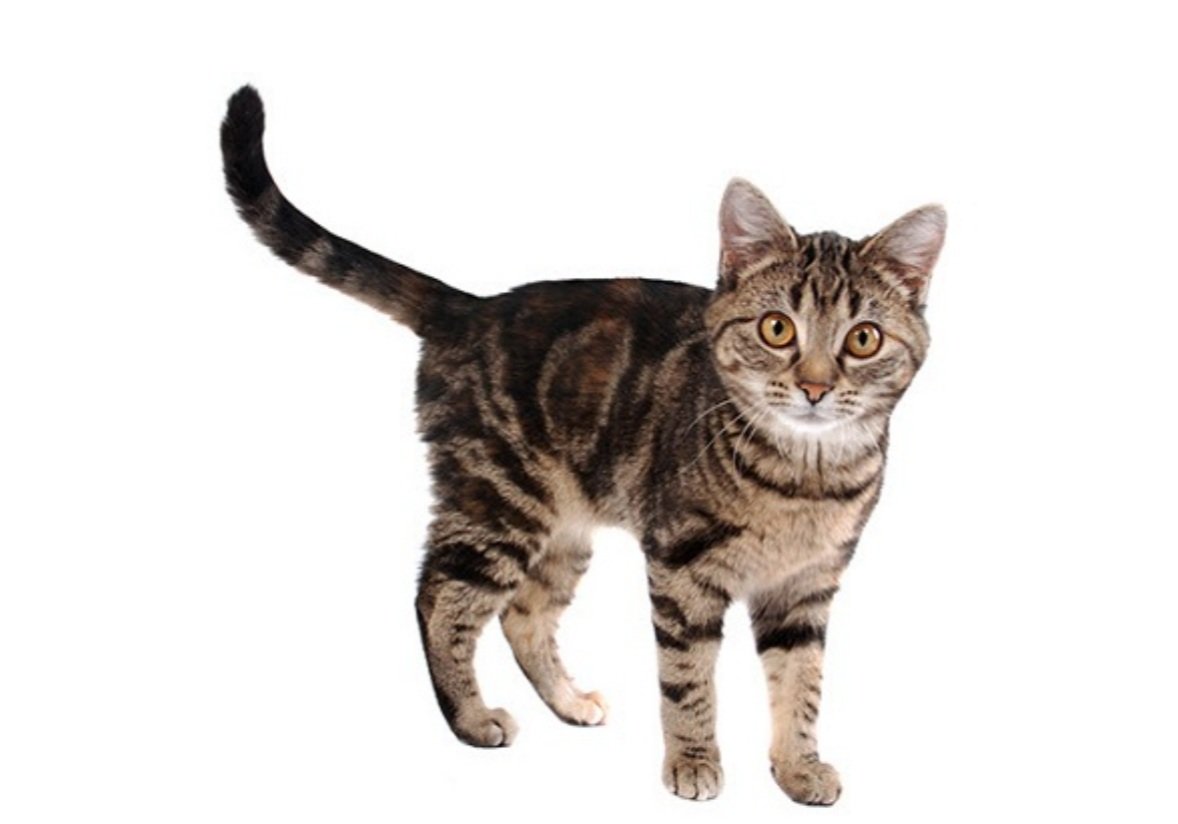 Thức ăn của mèo
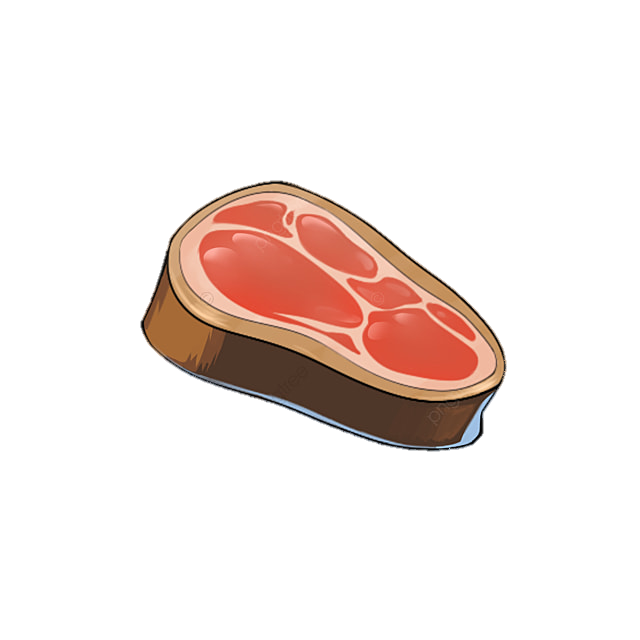 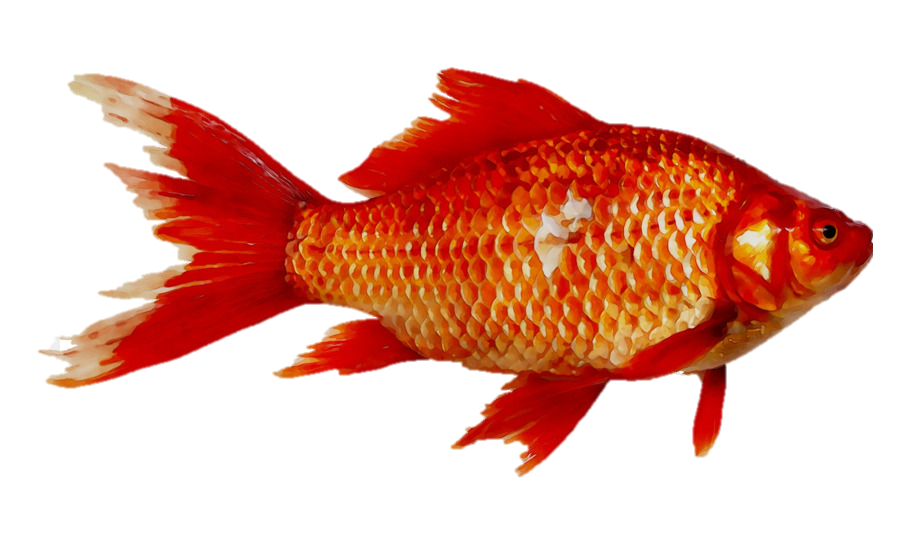 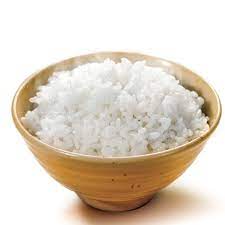 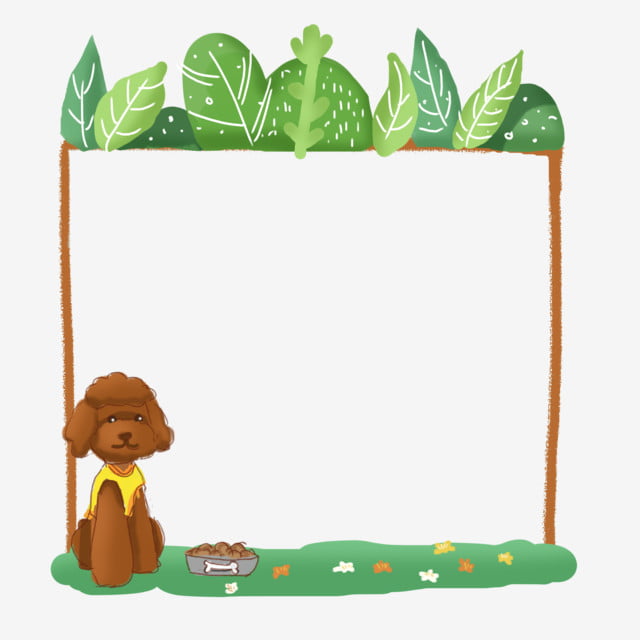 SO SÁNH
Giống nhau 
Khác nhau
ĐIỂM GIỐNG NHAU
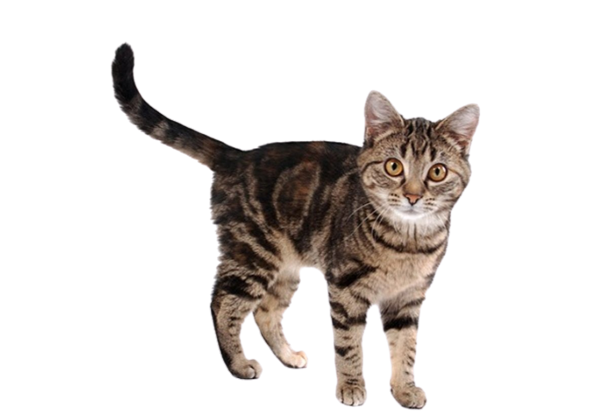 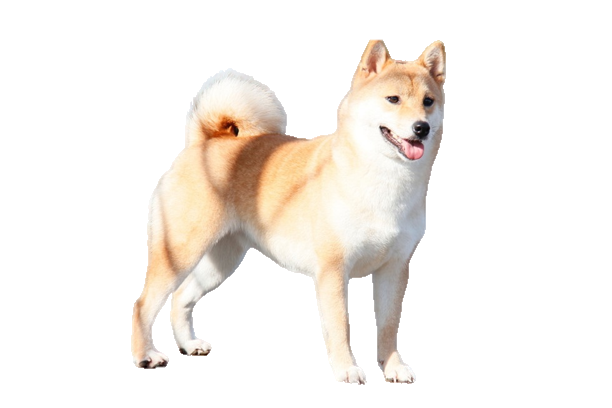 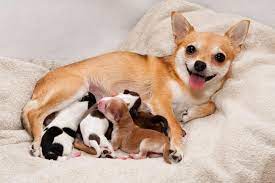 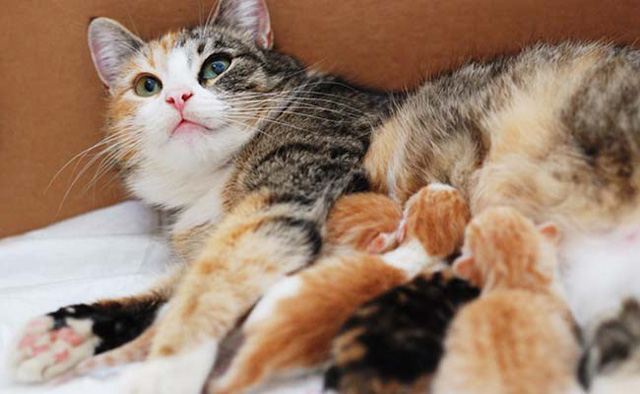 Đẻ con
ĐIỂM GIỐNG NHAU
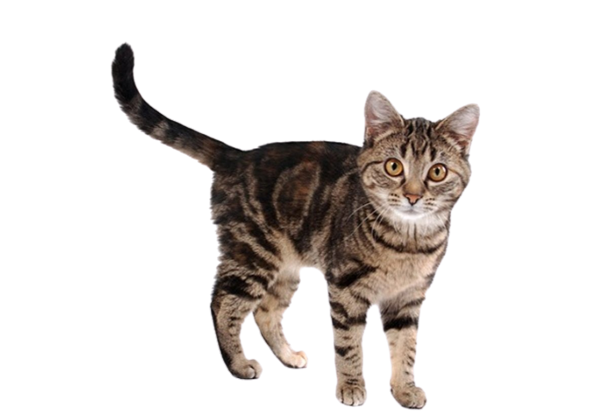 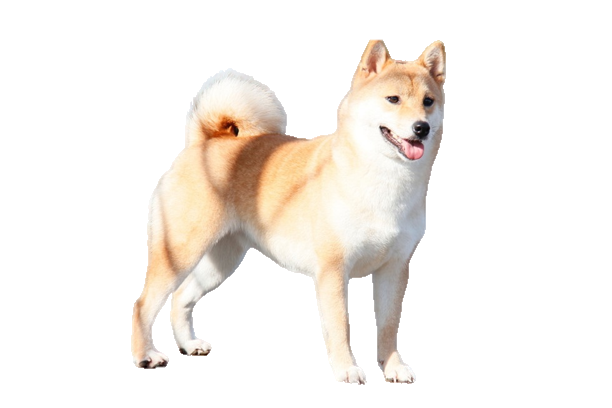 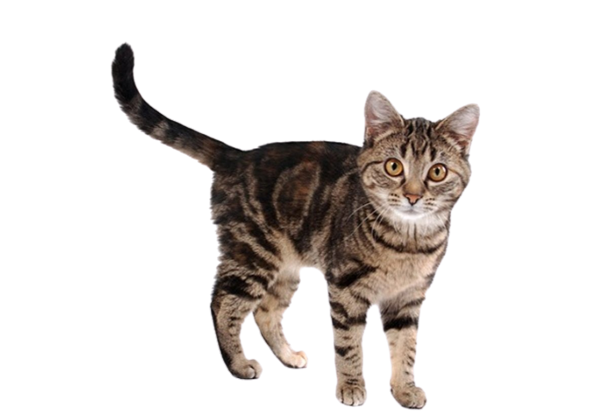 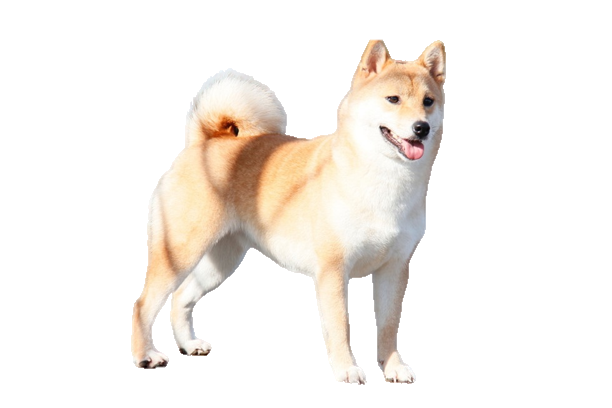 Có 4 chân
ĐIỂM GIỐNG NHAU
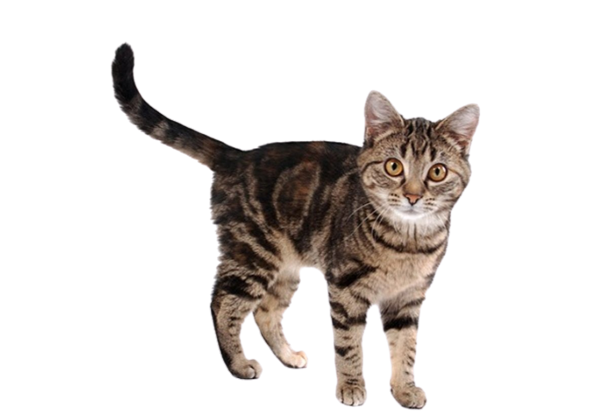 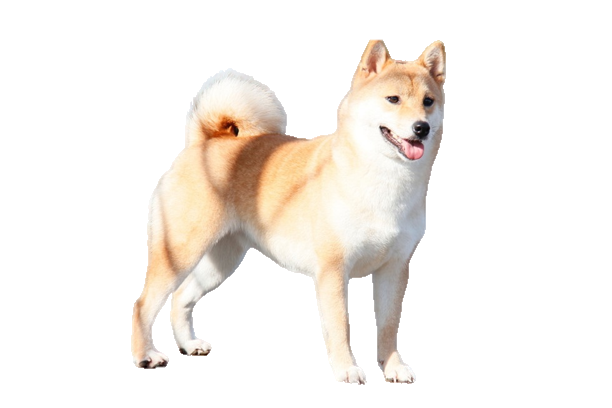 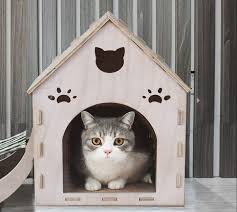 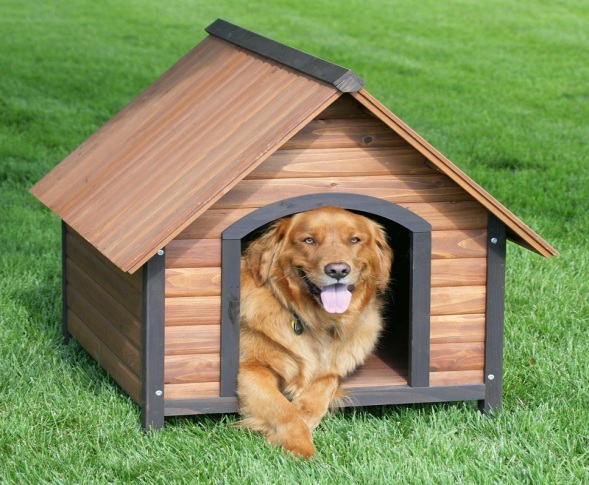 VẬT NUÔI TRONG GIA ĐÌNH
ĐIỂM KHÁC NHAU
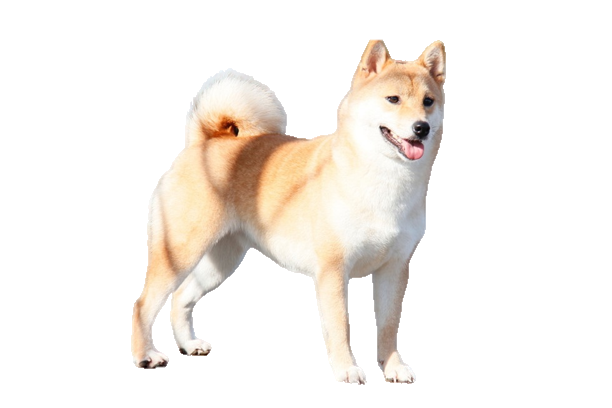 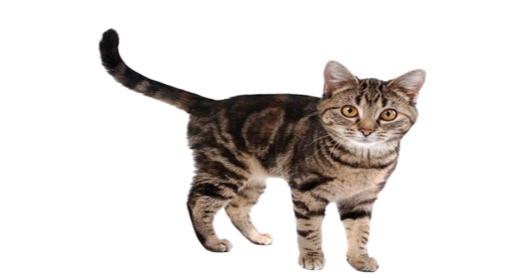 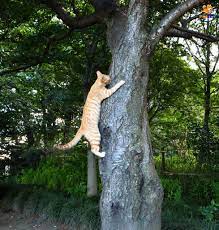 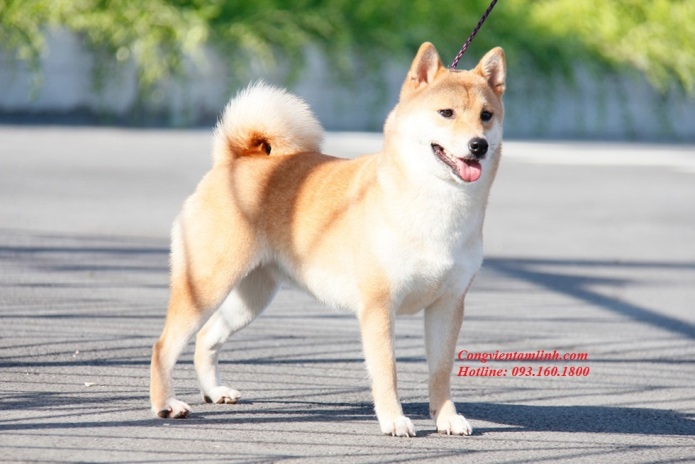 MÈO LEO TRÈO
KHÔNG LEO TRÈO
ĐIỂM KHÁC NHAU
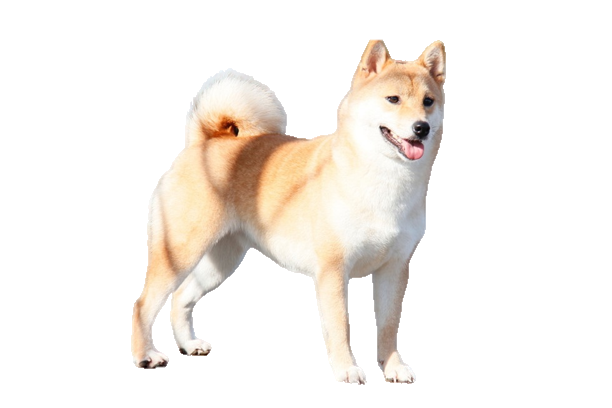 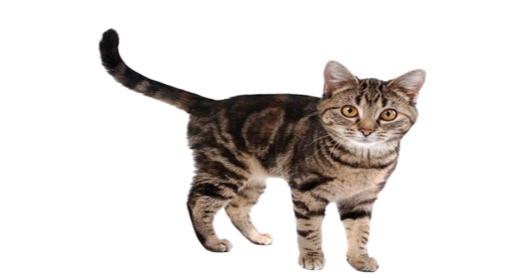 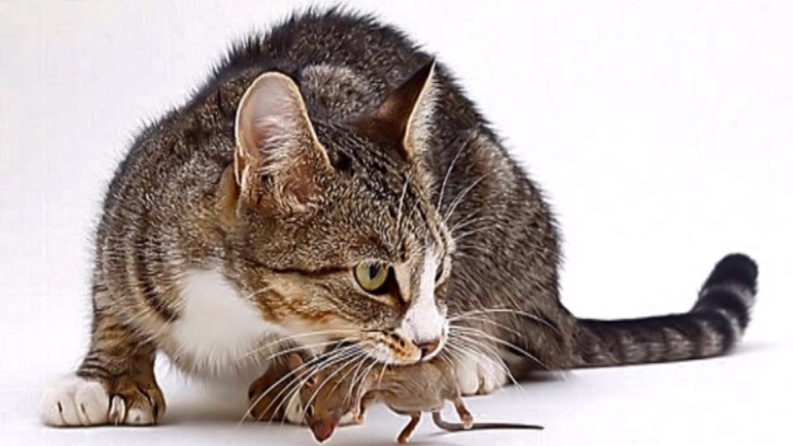 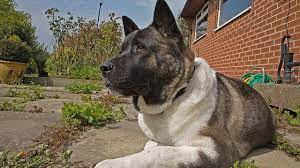 Canh nhà
Bắt chuột
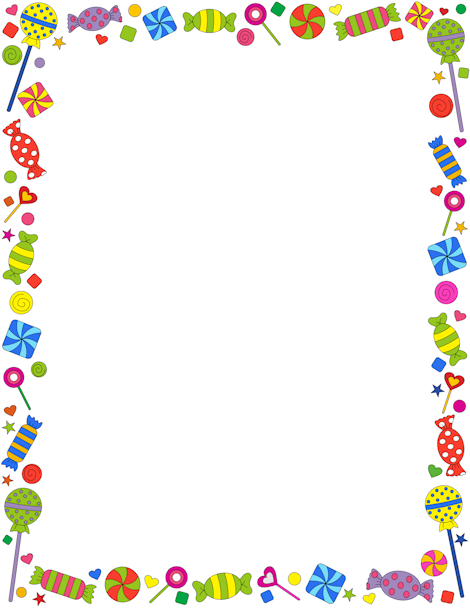 Trò chơi: Những mảnh ghép kỳ diệu               
Trò chơi : Tìm bộ phận của con vật